Организация работы с одаренными детьми
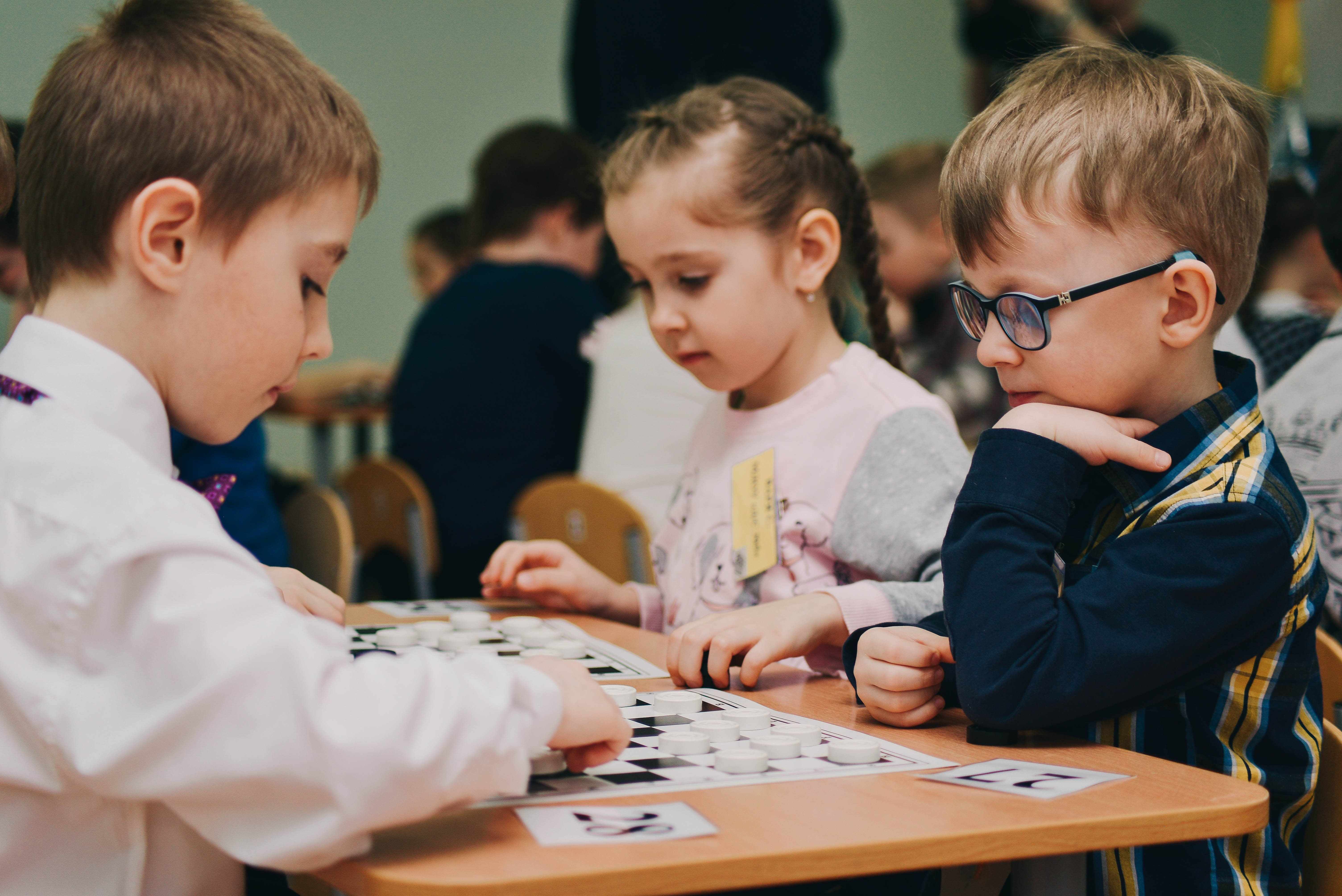 Подготовила: Комиссар Т.В.
МБОУ СШ №19
Учитель математики
Цель работы:
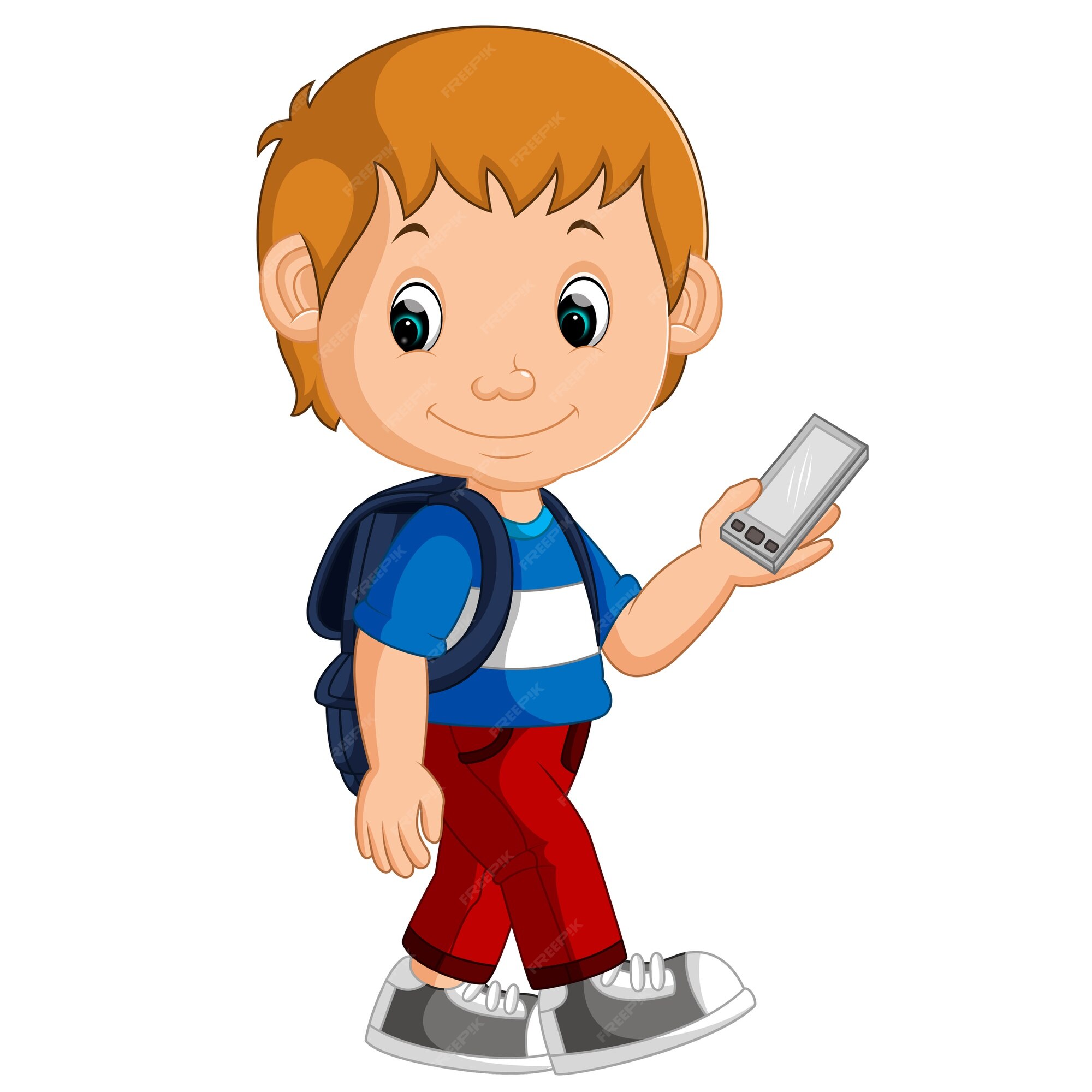 Целью работы с одаренными обучающимися является создание условий для развития одаренности учащихся и поддержка одаренных детей, повышение качества их обучения, расширение возможностей развития индивидуальных способностей, улучшение условий социальной адаптации учеников, гармонизация отношений в системах «учитель – одаренный ученик», «одаренный ученик – ученик», «одаренный ученик – родитель».
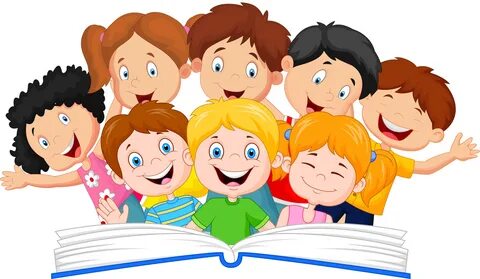 Характерные черты одаренных детей:
Схватывает быстро и понимает новые идеи
Стремиться к познанию
Быстрый прогресс в усвоении школьной программы
Владение большим объемом общей информации
Способность к размышлению
Хорошая память и наблюдательность
Интеллигентная речь
Оригинальность
Методы работы с одаренными детьми:
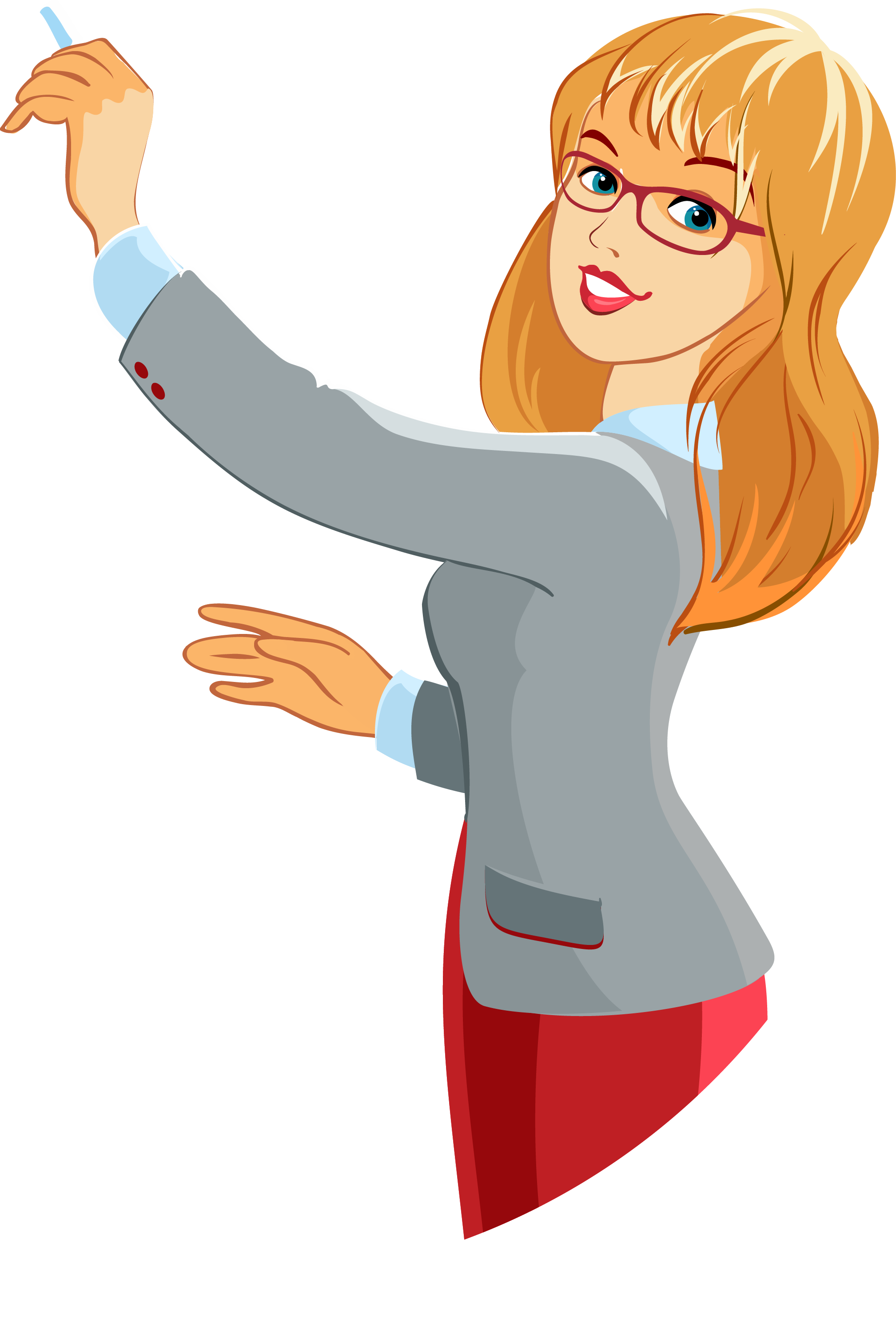 Проблемный метод. Обучение с созданием проблемной ситуации и управлением поиском решения проблемы.
Поисковый метод. Один из активных методов обучения, требующий от учащихся самостоятельного разрешения поставленной задачи.
Эвристический метод.
Исследовательский метод. Постановка педагогом познавательных и практических задач, требующих самостоятельного творческого решения.
Проектный метод. Обучение через делание, когда учащийся самостоятельно формулирует учебную проблему, собирает информацию, планирует возможные варианты решения проблемы и делает выводы.
Метод творческих и нестандартных заданий.
Метод развития критического мышления.
Мозговой штурм. Стимулирование творческой активности учащихся путём применения специальных правил обсуждения.
Кластер. Графическое оформление учебного материала.
Виды упражнений и заданий при работе с одаренными детьми:
Задания с отстроченным вопросом
Интеллектуальные разминки
Частично-поисковые задачи
Интерактивные задания
Творческие задания
Интегратив-ные задания
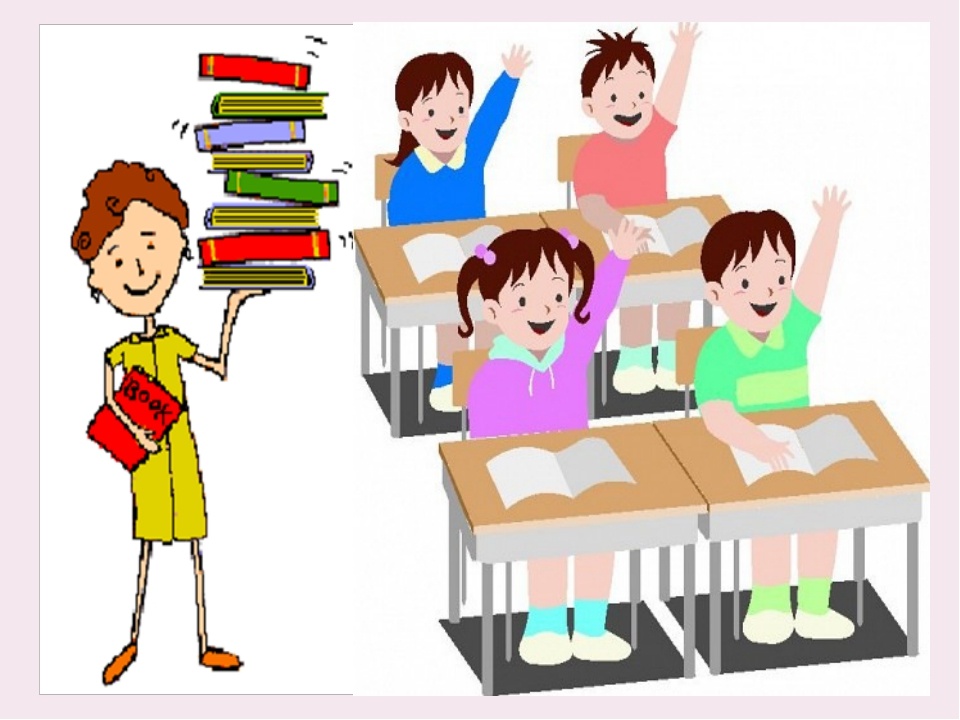 Спасибо за внимание!